My Best Friend:Hope Perapoto
Written by Claire Cadiz
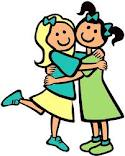 If my best friend were a car, she would be a Volkswagen Bug, fun and playful and ready to go.
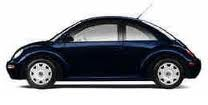 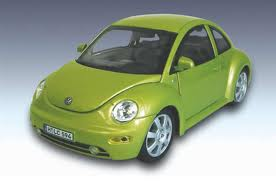 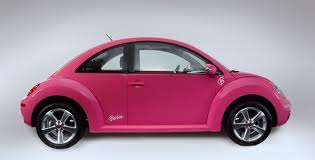 If my best friend were a drink she would be lemonade, soft and tangy and with little surprises everywhere.
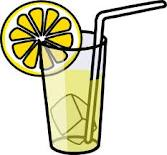 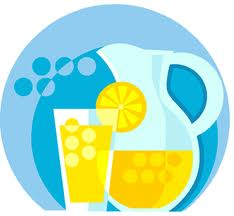 If my best friend were an animal, she would be a puppy, soft, kind and bouncy.
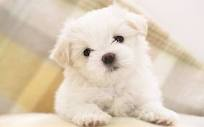 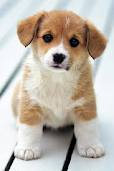 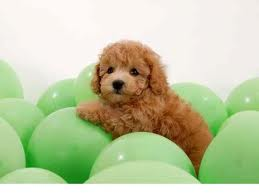 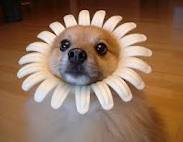 If my best friend were a song she would be “So Close.” That’s her favorite song and it’s a lot like her, soft and dramatic.
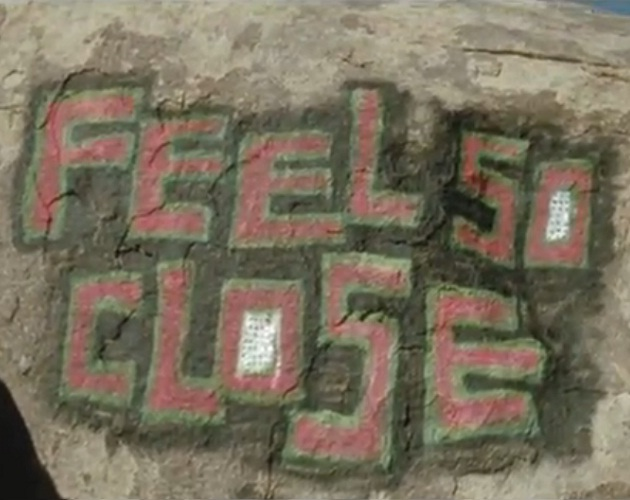 If my best friend were a candy, she would be gum, she is bouncy and has little surprises  here and there.
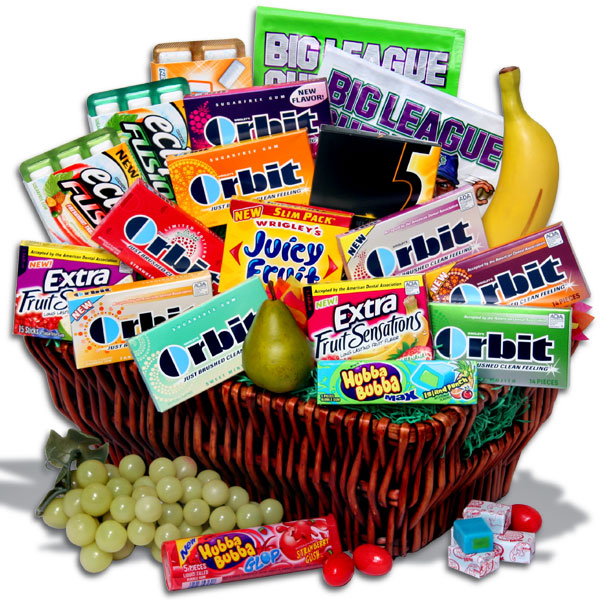